Варенцова Марина Владиславовна
инструктор по физической культуре
Подвижные игры
«Здоровье - это состояние полного физического, психического, социального благополучия, а не только отсутствие болезней или физических дефектов». 

 Устав Всемирной организации здравоохранения
«Подвижная игра – это сознательная, активная деятельность ребенка, характеризующаяся точным и своевременным выполнением заданий, связанных с обязательными для всех играющих правилами». 

Ф. Лесгафт
Жизненно важные
 качества личности
инициатива
целенаправленность
ответственность
критичность
настойчивость в преодолении трудностей
быстрота реакции
координация движений
ловкость
значение
 подвижных игр
Создание условий для положительного психоэмоционального состояния детей.
Совершенствование физических способностей ребенка.
Укрепление здоровья и повышение защитных сил организма.
Укрепление нервной системы.
Развитие психических качеств: внимание, память, воображение, самостоятельность и инициатива.
Воспитание и формирование личностных качеств.
классификация
 подвижных игр
по возрасту – для младшей, средней и старшей возрастных групп
по видам движений – с ходьбой, прыжками, бегом, с элементами лазания, метания
по степени подвижности – игры малой, средней и высокой подвижности
по форме организации – линейные, круговые, врассыпную
по содержанию – сюжетные, бессюжетные, хороводные, игры-аттракционы, игры-забавы, народные игры
по пособиям, использующимся в игре – игры с мячом, лентам, обручами и т.д.
особенности проведения 
подвижных игр на улице
Не следует включать игры с движениями, требующие большой амплитуды.
Не желательно проводить игры с продолжительным  бегом.
В холодную сырую погоду не следует проводить игры с речитативом и пением.
Необходимо учитывать наличие  оборудования, стоящее на площадках и свободного пространства.
Рекомендуется проводить игры, сюжет которых соответствует сезону.
При выборе игры нужно учитывать количество детей, принимающих участие.
подвижные игры для детей
 младшего возраста
Игры не должны быть слишком длинными; обязательно нужно делать паузы для отдыха.
  В работе с малышами рекомендуется использовать  игры с небольшим художественным текстом, который подсказывает детям движения и заменяет в игре правила ("Зайка беленький сидит", "По ровненькой дорожке", "Поезд" и др.)
подвижные игры для детей
 среднего возраста
Дети уже могут свободно подчиняться правилам, данным в открытом виде, поэтому бессюжетные подвижные игры можно использовать достаточно широко. 
   Большинство игр имеют развернутые сюжеты, определяющие содержание движений. Во многих играх есть роль ведущего.
подвижные игры для детей
 старшего возраста
Огромное количество для детей старшего дошкольного  возраста заключается в том, что участники должны не дать  себя поймать водящему игроку. 
Постепенно увеличивается количество правил, они становятся сложнее.
Подвижные игры всегда организует взрослый, хотя часто они могут быть начаты по желанию  детей.
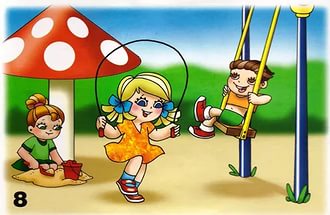 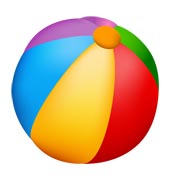 спасибо за внимание !
Играйте с нами,
играйте как мы,
играйте лучше нас.